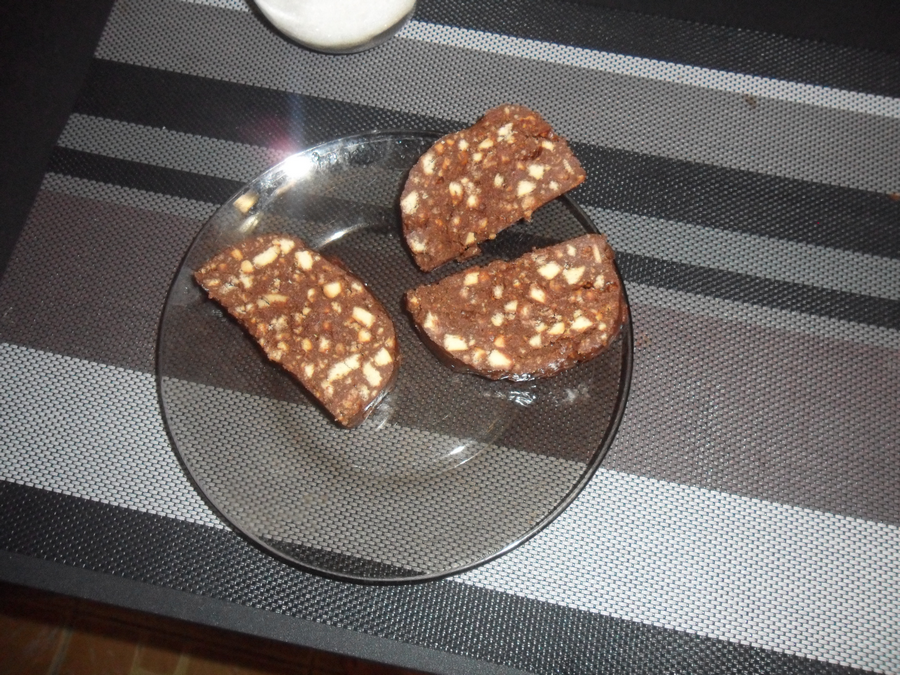 Десерт «Шоколадная колбаска»
Нам понадобилось:
Топим масло…
Крошим печенье…
Всыпаем в масло какао и сахар…
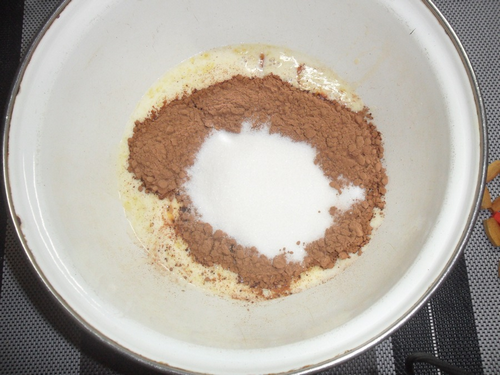 Вливаем молоко…
Всыпаем печенье и перемешиваем…
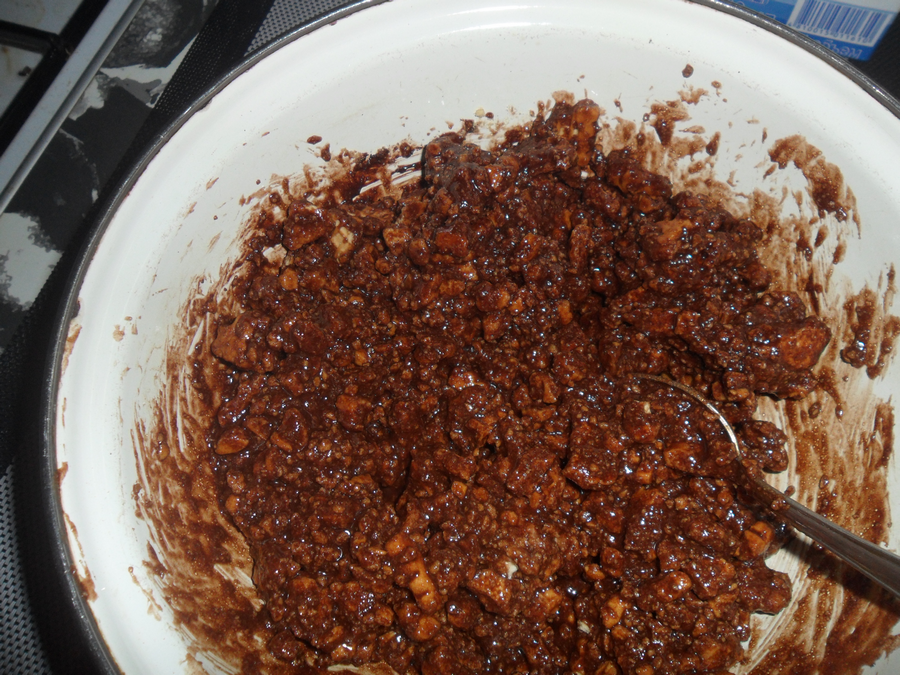 Выкладываем на полиэтилен массу, придаем форму колбаски.  Затем на 20 мин. убираем в холодильник. Достаем, нарезаем и получаем удовольствие…)))